Stoichiometry
Joe’s favorite word!
1
Our toolbox
We’ve now filled our toolbox with the basic tools required to discuss real chemistry:
Nomenclature 
Conversion factors - Units! Units! Units
Significant figures/accuracy
Atomic Theory
Molecular Geometry
Moles! Moles! Moles!
2
Real Chemistry
Real Chemistry is all about doing chemical reactions.

Chemistry is about making or breaking bonds in order to rearrange atoms and make new compounds.
3
Real Chemistry
Real Chemistry obeys Joe’s 2 Rules of Chemistry:

UNITS! UNITS! UNITS!
MOLES! MOLES! MOLES!
4
Chemical Equations
A chemical equation is a recipe for making a molecule.

This can be written in “shopping list” format:
H2 + O2 → H2O

But this doesn’t help with specific amounts
5
Balanced Chemical Equations
Chemical equations are most useful when balanced – meaning that all atoms are accounted for, there are the same number of each atom on both sides of the reaction arrow.

2 H2 + O2 → 2 H2O
6
Balancing Chemical Equations
There’s no trick to balancing equations, but there are a few helpful hints:

Atoms that appear by themselves, on either side, should be done last.
Atoms that appear in one place on either side should be done first.
Practice makes perfect.
7
Practice Problems
#11 Balance the following equations:
CO + O2 → CO2
N2O5 + H2O → HNO3
CH4 + Cl2 → CCl4 + HCl
Al4C3 + H2O → Al(OH)3 + CH4
8
CO + O2 → CO2
Which atom should we do first?
C – O occurs by itself on the left, so we can always balance it using the pure O2
CO + O2 → CO2    (Carbon is balanced)

CO + ½ O2 → CO2 (balances O, but we like integers)

2CO + O2 → 2 CO2  
 CO + ½ O2 = CO2
9
N2O5 + H2O → HNO3
Which first?
	N or H – shouldn’t matter

N2O5 + H2O → 2HNO3  (I did N first)
N2O5 + H2O → 2 HNO3 (H second)
N2O5 + H2O → 2 HNO3 (turns out O is already done!)
10
CH4 + Cl2 → CCl4 + HCl
Which first?
	Either C or H.  Cl should definitely be last

CH4 + Cl2 → CCl4 + 4 HCl  (H first, C done already)

CH4 + 4 Cl2 → CCl4 + 4 HCl
11
Al4C3 + H2O → Al(OH)3 + CH4
Al4C3 + H2O → 4 Al(OH)3 + CH4

Al4C3 + H2O → 4 Al(OH)3 + 3 CH4

Al4C3 + 12 H2O → 4 Al(OH)3 + 3 CH4
12
Balanced Equations
Once I have a balanced equation, I have a very specific recipe:

2 H2 + O2 → 2 H2O

This balanced equation indicates the exact relative amounts of all the chemical species.  The numbers are called stoichiometric coefficients.
13
2 H2 + O2 → 2 H2O
2 moles H2:1 mole O2:2 moles H2O

This is essentially 6 different ratios:

2 mol H2     1 mol O2          2 mol H2O
1 mol O2     2 mol H2O        2 mol H2   

1 mol O2     2 mol H2O          2 mol H2
2 mol H2     1 mol O2            2 mol H2O
14
Stoichiometric Ratios
These ratios are the relative stoichiometry and are, therefore, called stoichiometric ratios.

Like any other ratios, these are conversion factors – in this case converting one chemical substance into another.
15
2 H2 + O2 → 2 H2O
If I have 2.5 moles of hydrogen – how much oxygen do I need to completely react the hydrogen?

	2.5 mol H2* 1 mol O2   =  1.25 mol O2 
		 	      2 mol H2
16
There’s 106 moles of O2 in the room…
2 H2 + O2 = 2 H2O

How many moles of H2  are in the room?
212
53
All of the above
None of the above
106
17
2 H2 + O2 → 2 H2O
If I reacted 2.5 moles of hydrogen – how much water did I create?

	2.5 mol H2* 2 mol H2O   =  2.5 mol H2O 
		 	      2 mol H2
18
2 H2+ O2 = 2H2O
I have 1.6 mol of hydrogen.  How much water can I make?
1.6 mol H2O
0.8 mol etc.
3.2 mol
4.8 mol
None of the above
19
Life as Conversion Factors
So, once again we see the power of conversion factors.

In this case, the stoichiometry is the conversion factor between different chemical species!
20
Moles is better, Grams is easier
…to measure!

The reactions are all written in terms of molecules (or moles) interacting.

It is easier to measure grams in the laboratory!
21
A more typical problem
2 H2 + O2 → 2 H2O
What mass of oxygen is required to completely react with 5.0 g H2?


Where do we start?  What do we do?
22
A more typical problem
2 H2 + O2 → 2 H2O
What mass of oxygen is required to completely react with 5.0 g H2?

5.0 g H2 * 1 mol H2 * 1 mol O2  * 32.0 g O2 = 39.6 g O2
               2.016 g H2   2 mol H2    1 mol O2
23
Joe’s 1st Dance of Chemistry
GRAMS TO MOLES
 MOLES TO MOLES
MOLES TO GRAMS


This is the most common calculation in all of chemistry!
24
A more typical problem
2 H2 + O2 → 2 H2O
What masses of oxygen and hydrogen are required to create 5.0 g H2O?


Where do we start?  What do we do?
Grams to moles, moles to moles, moles to grams
25
A more typical problem
2 H2 + O2 → 2 H2O
What masses of oxygen and hydrogen are required to create 5.0 g H2O?
5.0 g H2O * 1 mol H2O *   1 mol O2  * 32.0 g O2 = 4.44 g O2
                  18.016 g H2O   2 mol H2O    1 mol O2
5.0 g H2O * 1 mol H2O *  2 mol H2  * 2.016 g H2 = 0.56 g H2
                 18.016 g H2O  2 mol H2O   1 mol H2
26
A more typical problem
2 H2 + O2 → 2 H2O
What masses of oxygen and hydrogen are required to create 5.0 g H2O?
4.44 g O2
0.56 g H2

Both are required!  Doesn’t matter how much oxygen you have if you don’t have any hydrogen!
27
Problems
Ammonia can be made by the gas-phase reaction of nitrogen and hydrogen:
H2 + N2 → NH3

15.32 g of hydrogen are mixed with an excess of nitrogen.  How much ammonia can be manufactured?
A.129 g
B.173 g
C. 153 g
D. 86 g
E.15 g
28
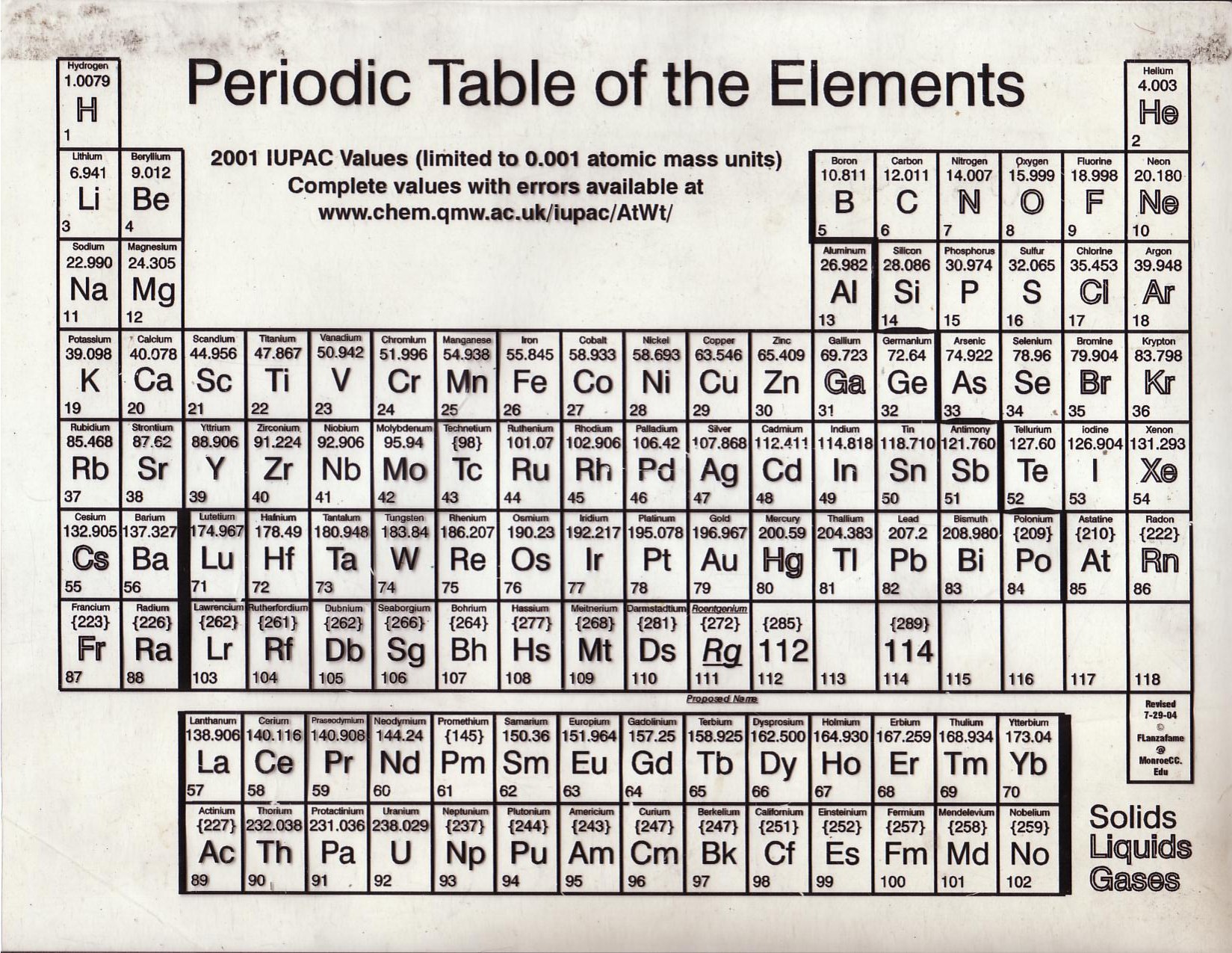 29
H2 + N2 → NH3
1st you need to balance the equation:

3 H2 + N2 → 2 NH3

15.32 g H2 * 1 mol  *    2 mol NH3 * 17 g NH3 = 86 g NH3
                      2.016 g H2     3 mol H2    1 mol NH3
30